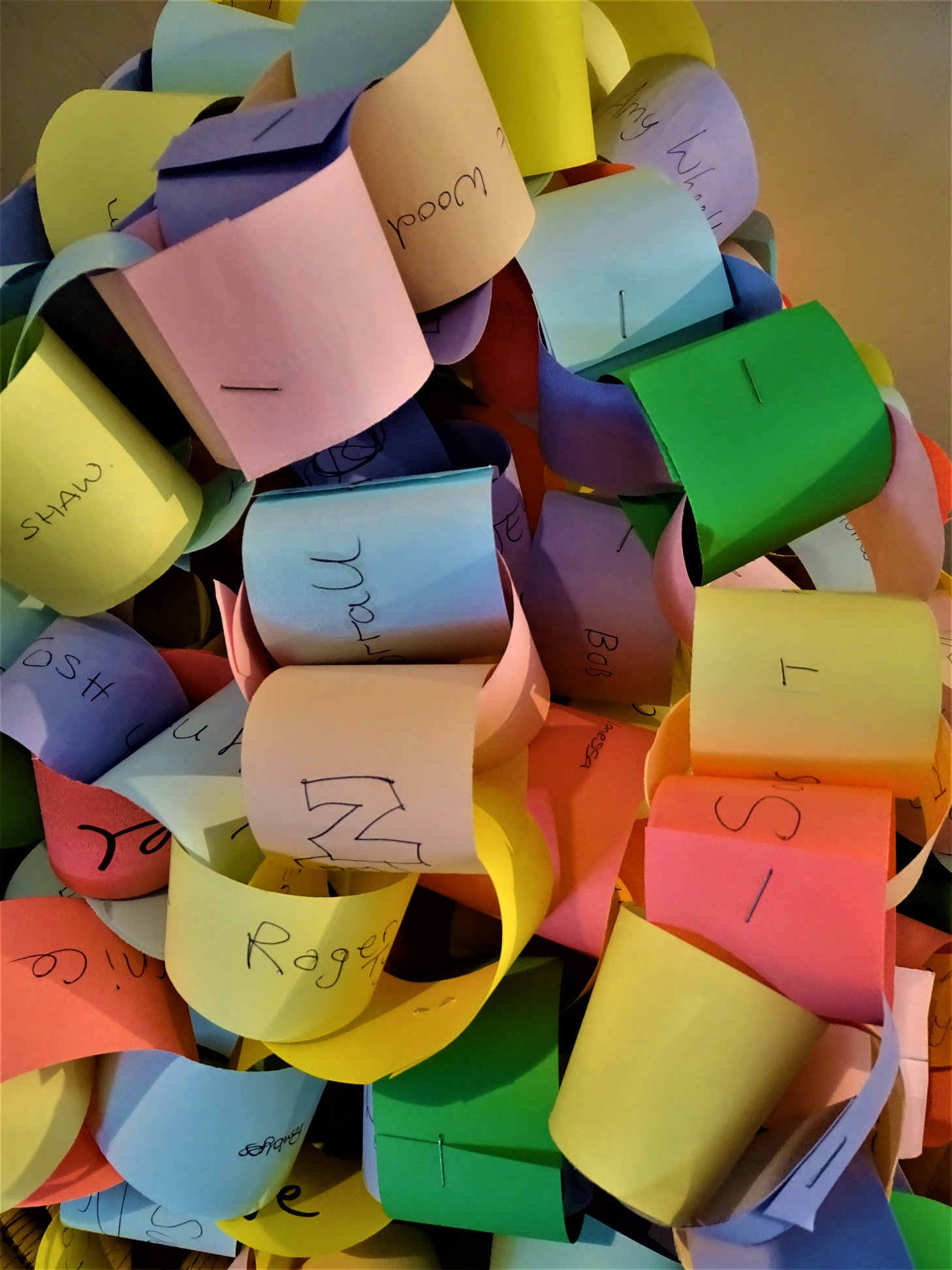 Christians & Sheffield Schools
The vision of CaSS is to encourage, resource and enable Christians to serve schools. These prayer cards were produced to celebrate CaSS’ 35th anniversary.
www.cass-su.org.uk
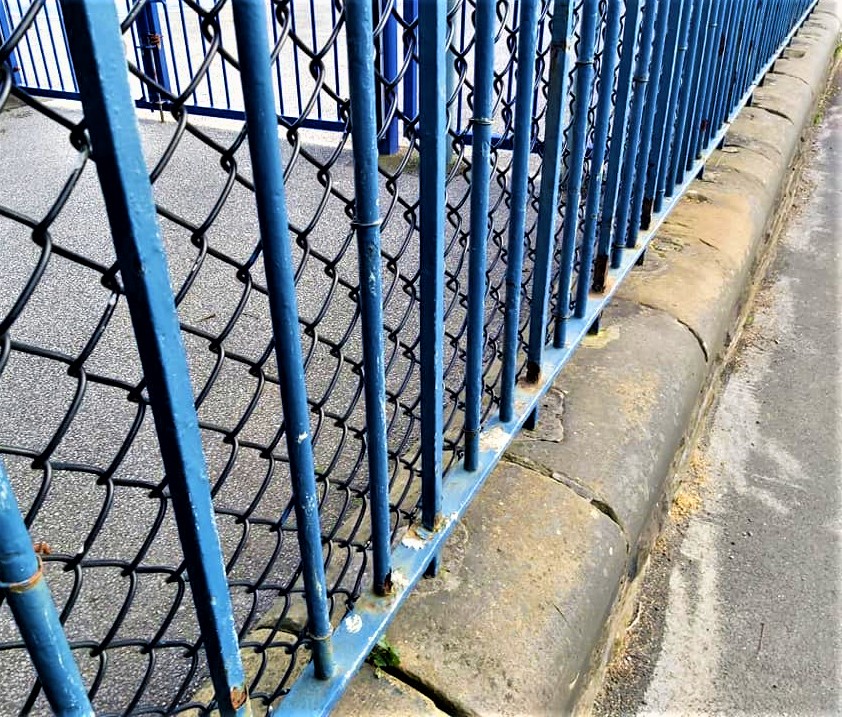 head teachers
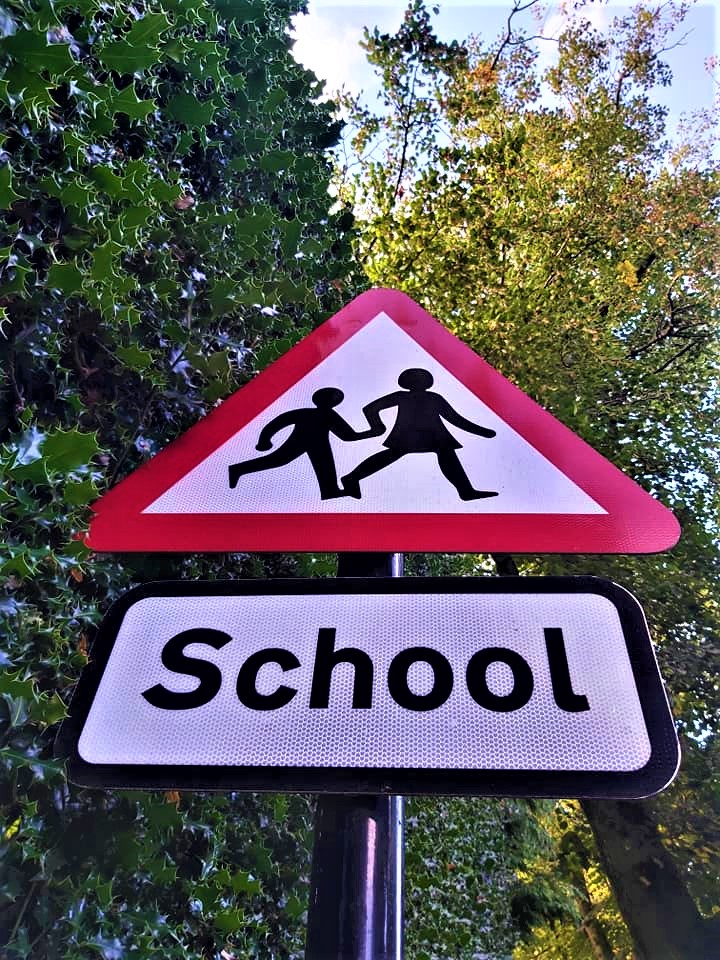 teachers
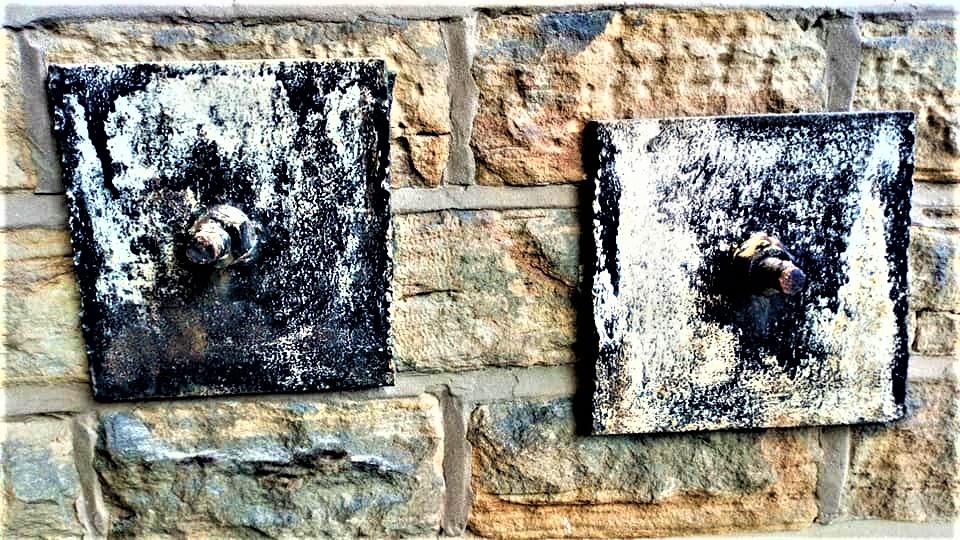 support staff
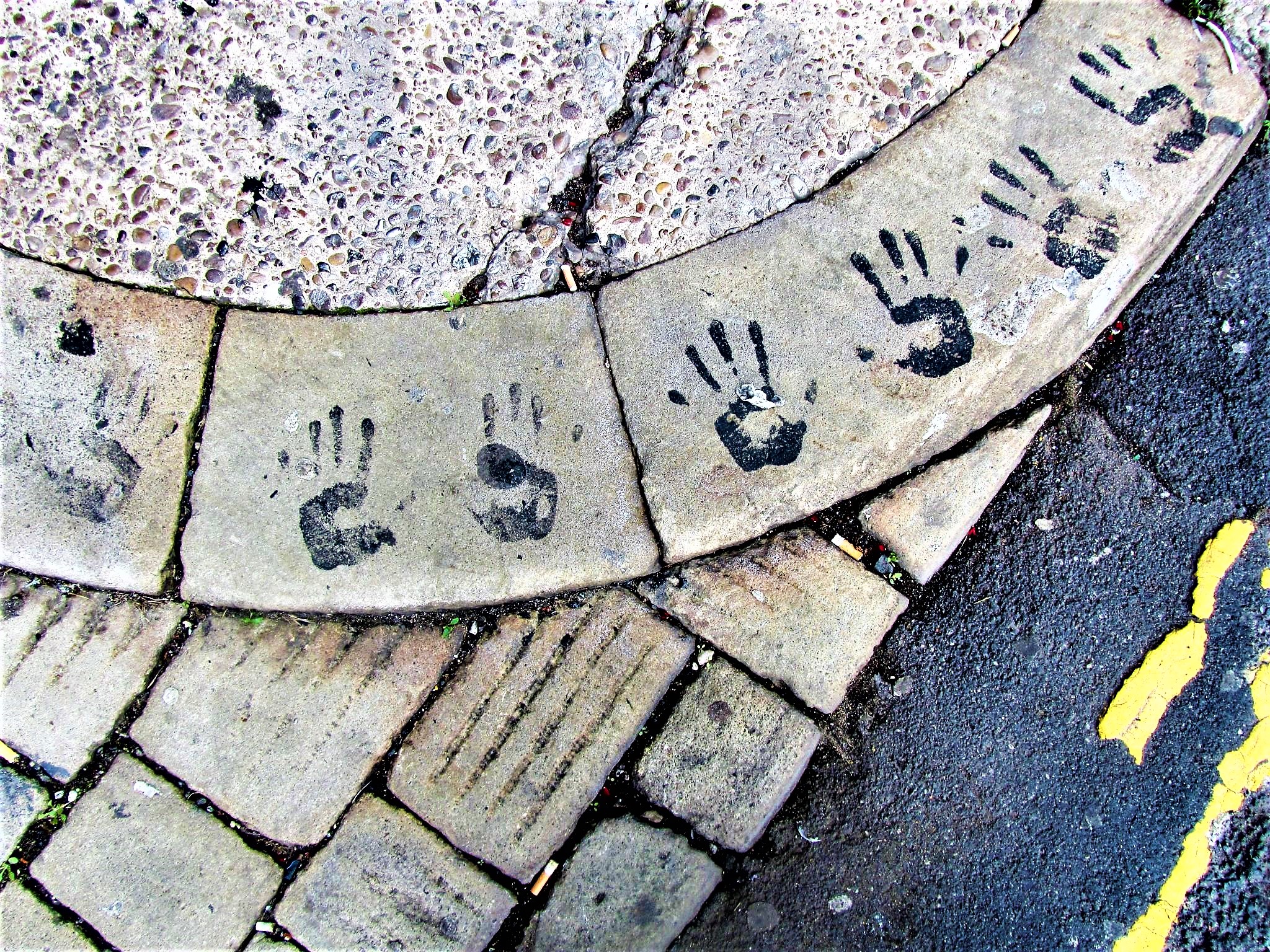 pupils
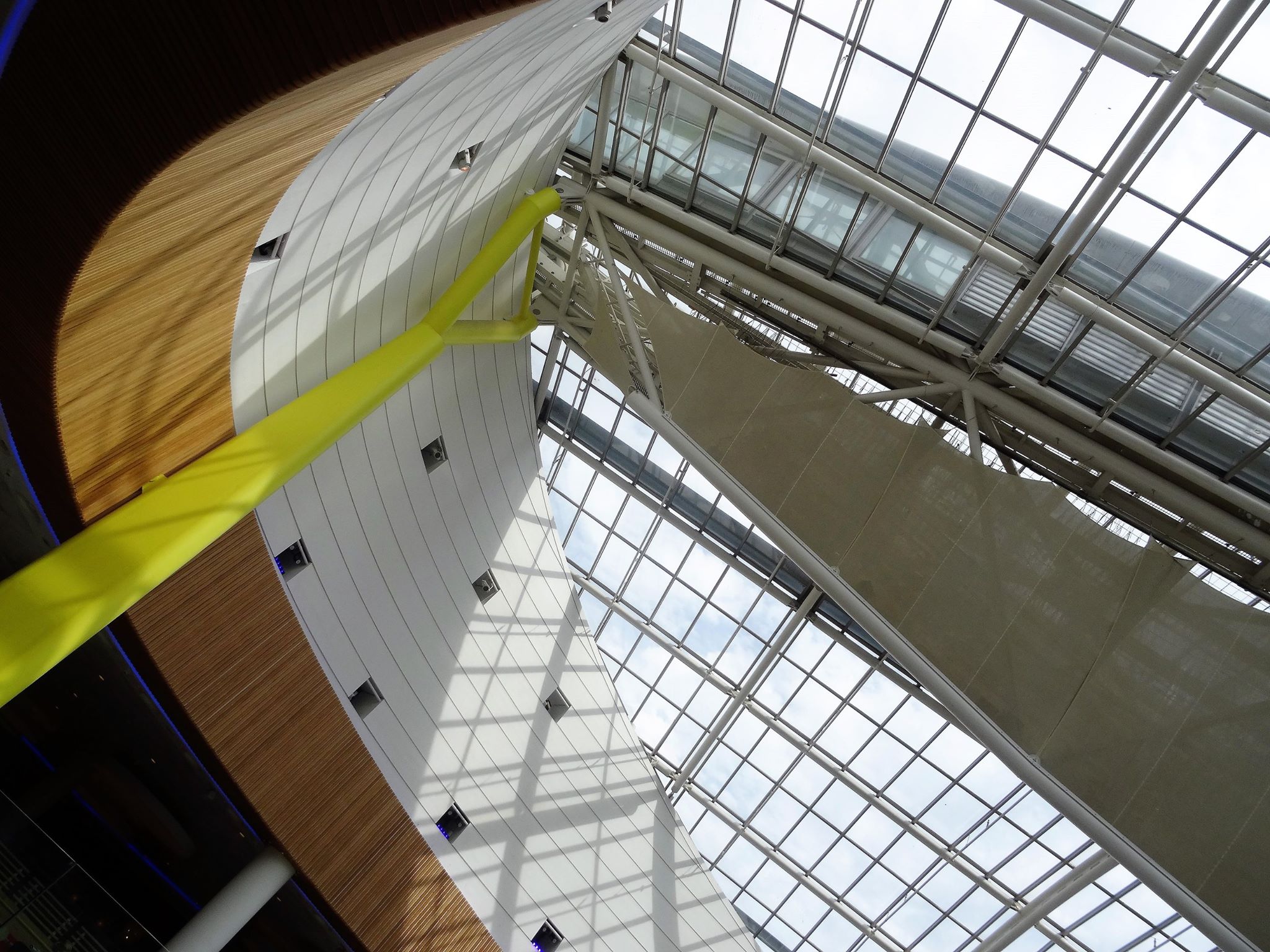 governors
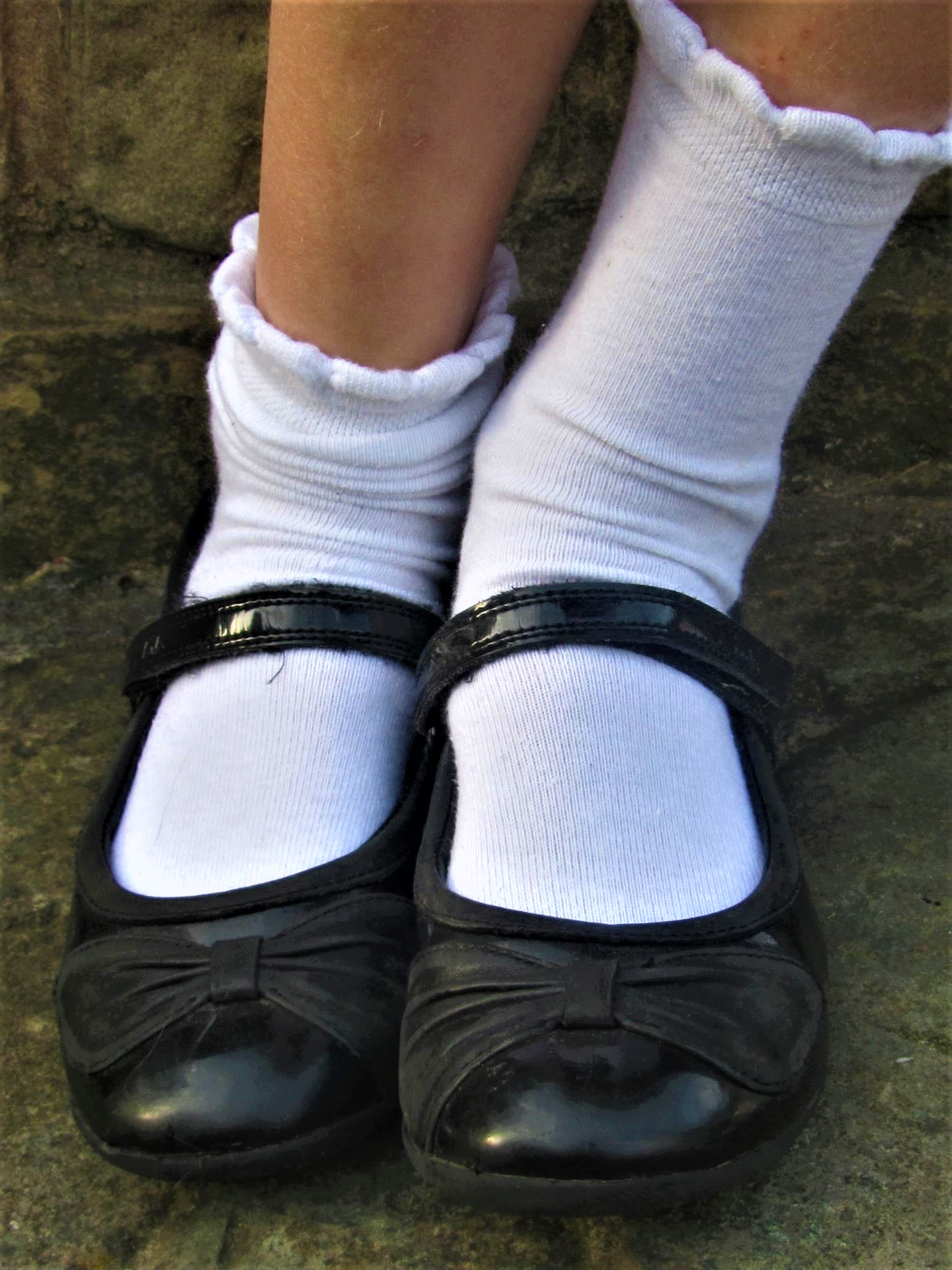 transition
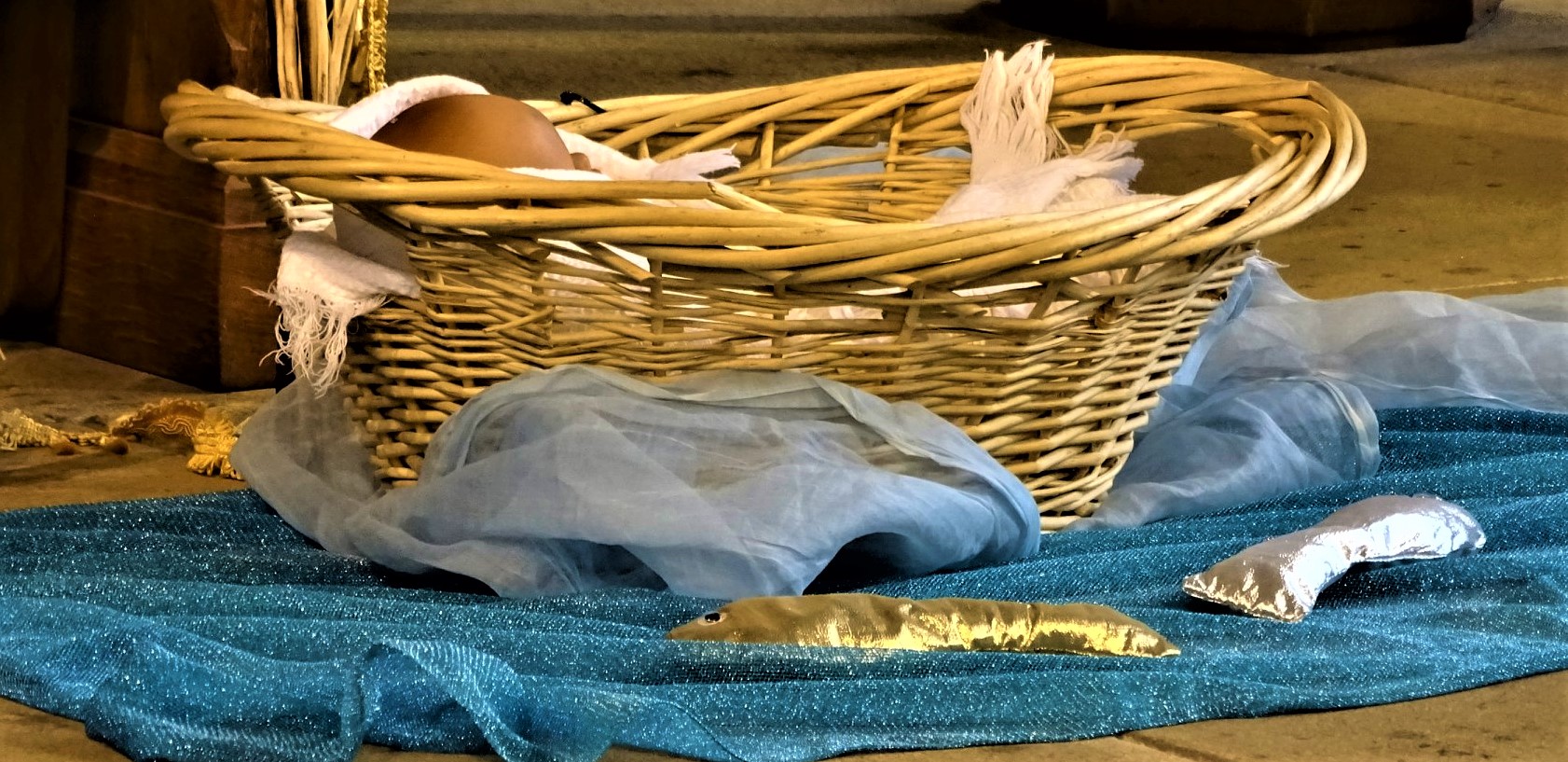 collective worship
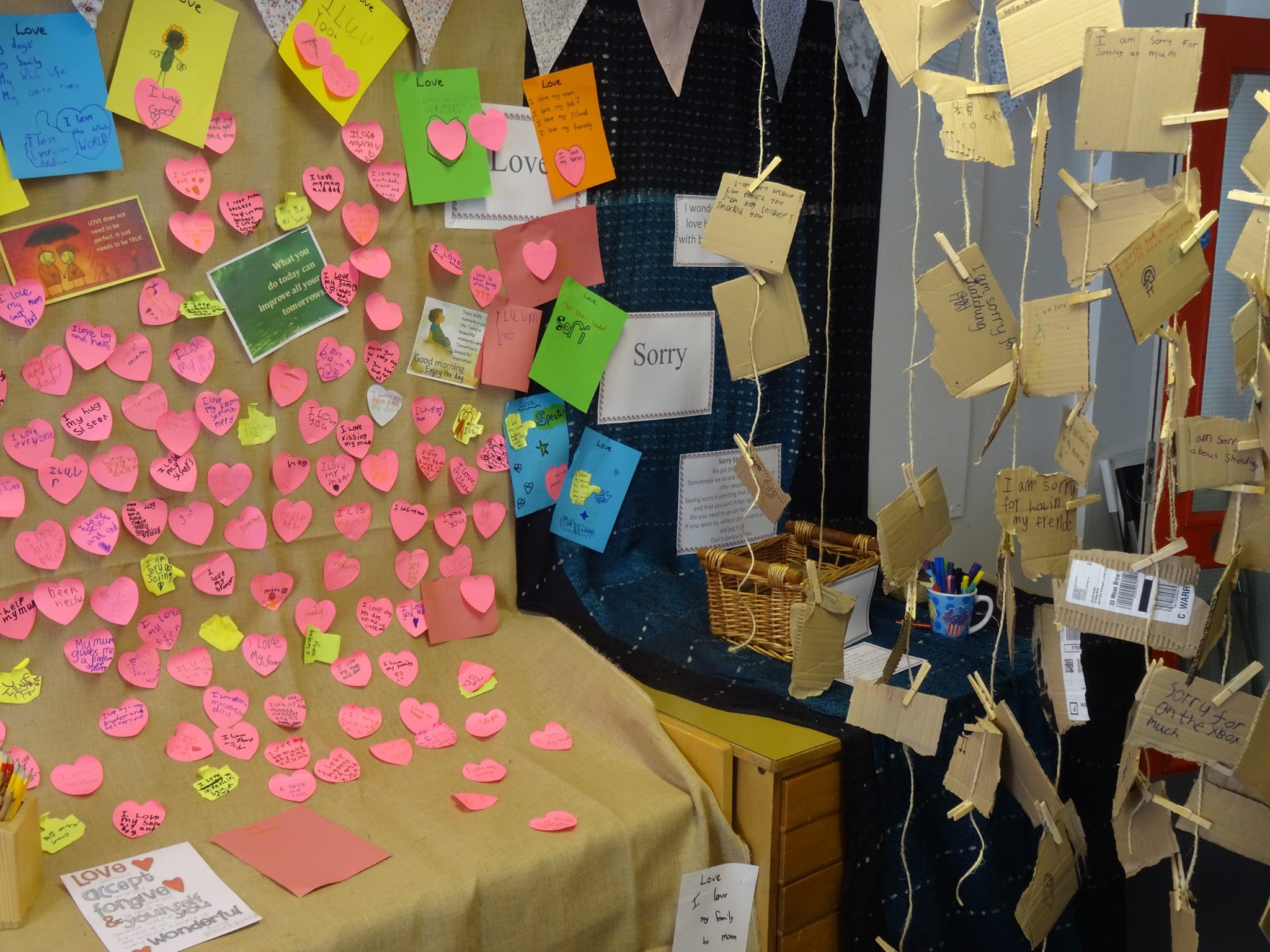 prayer
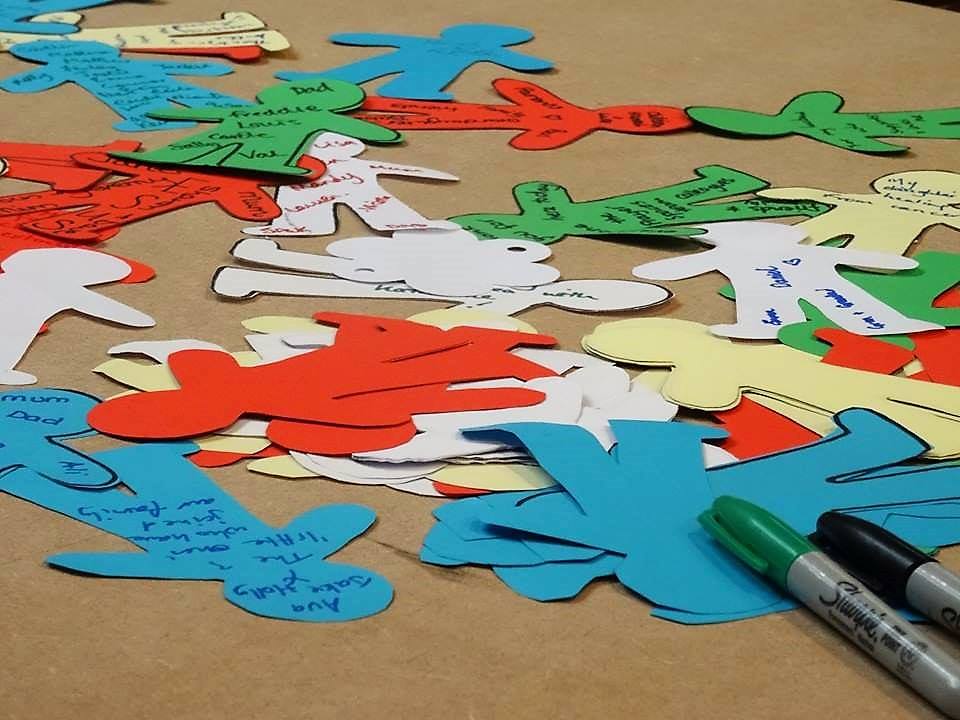 christian unions
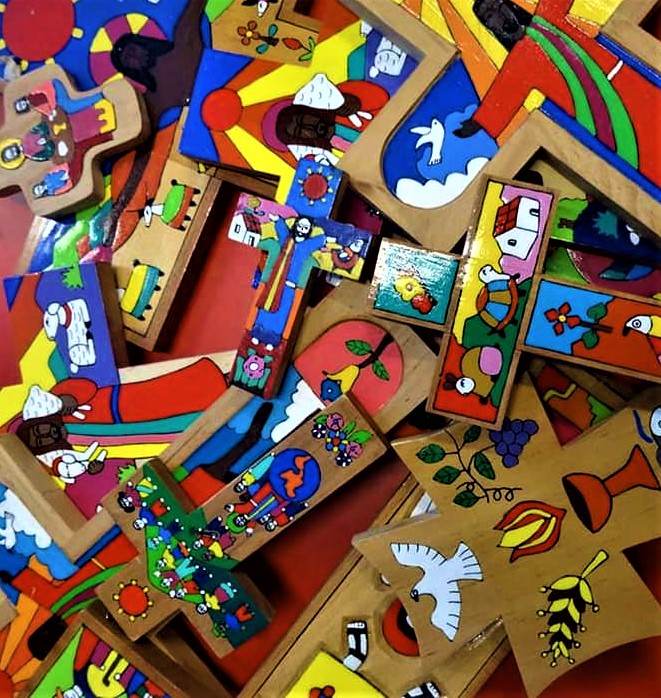 religious education
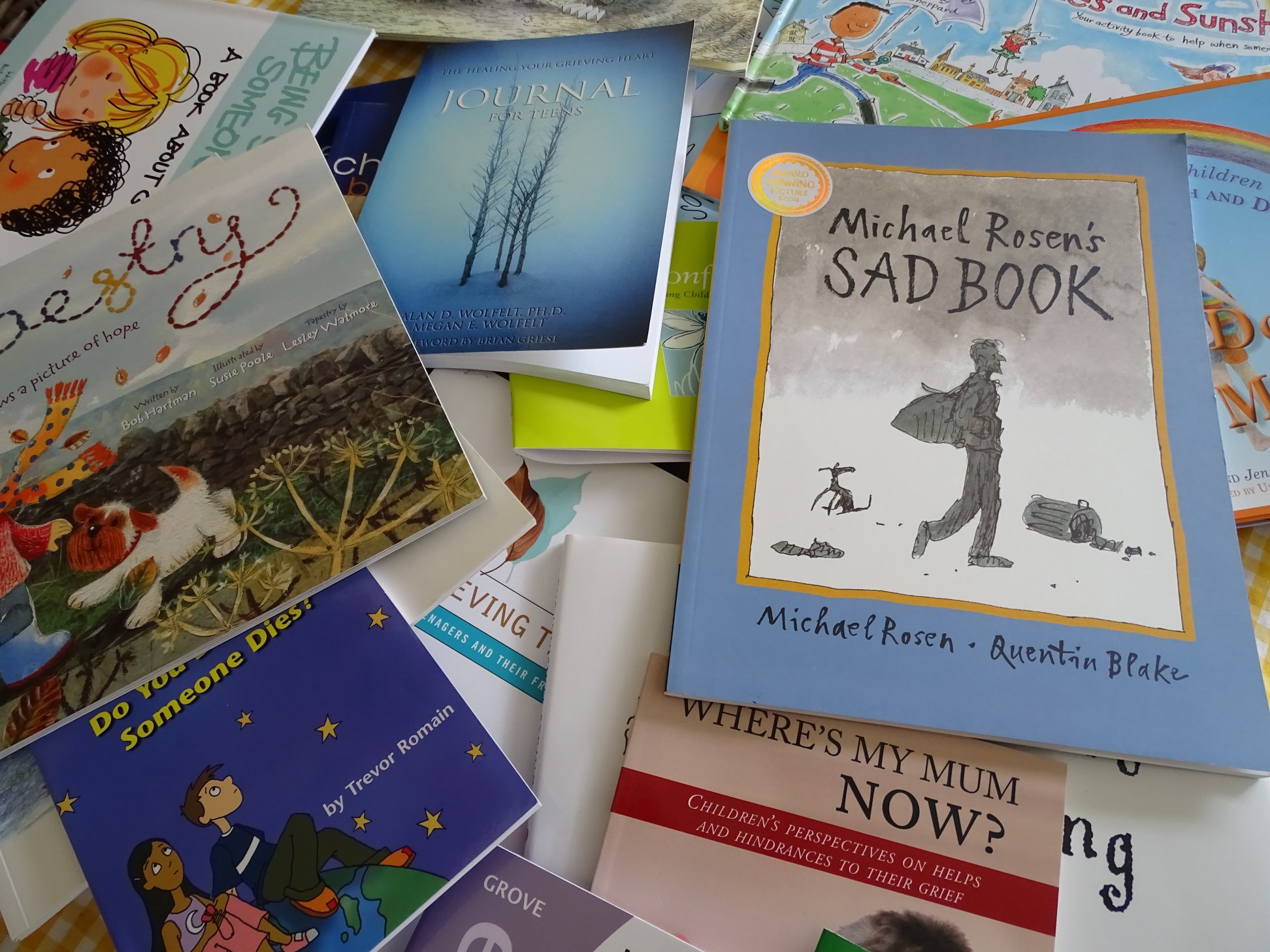 loss
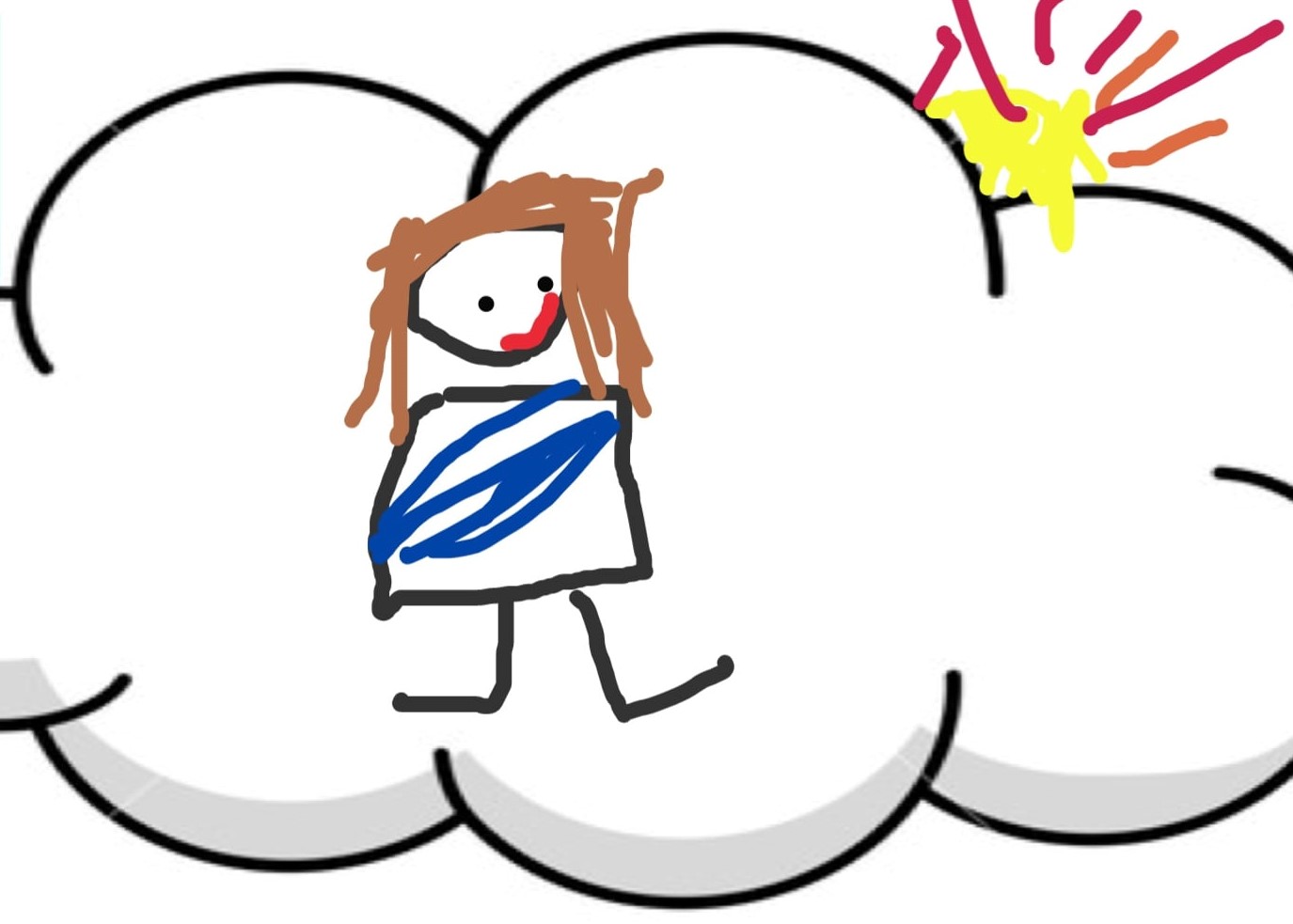 chaplains
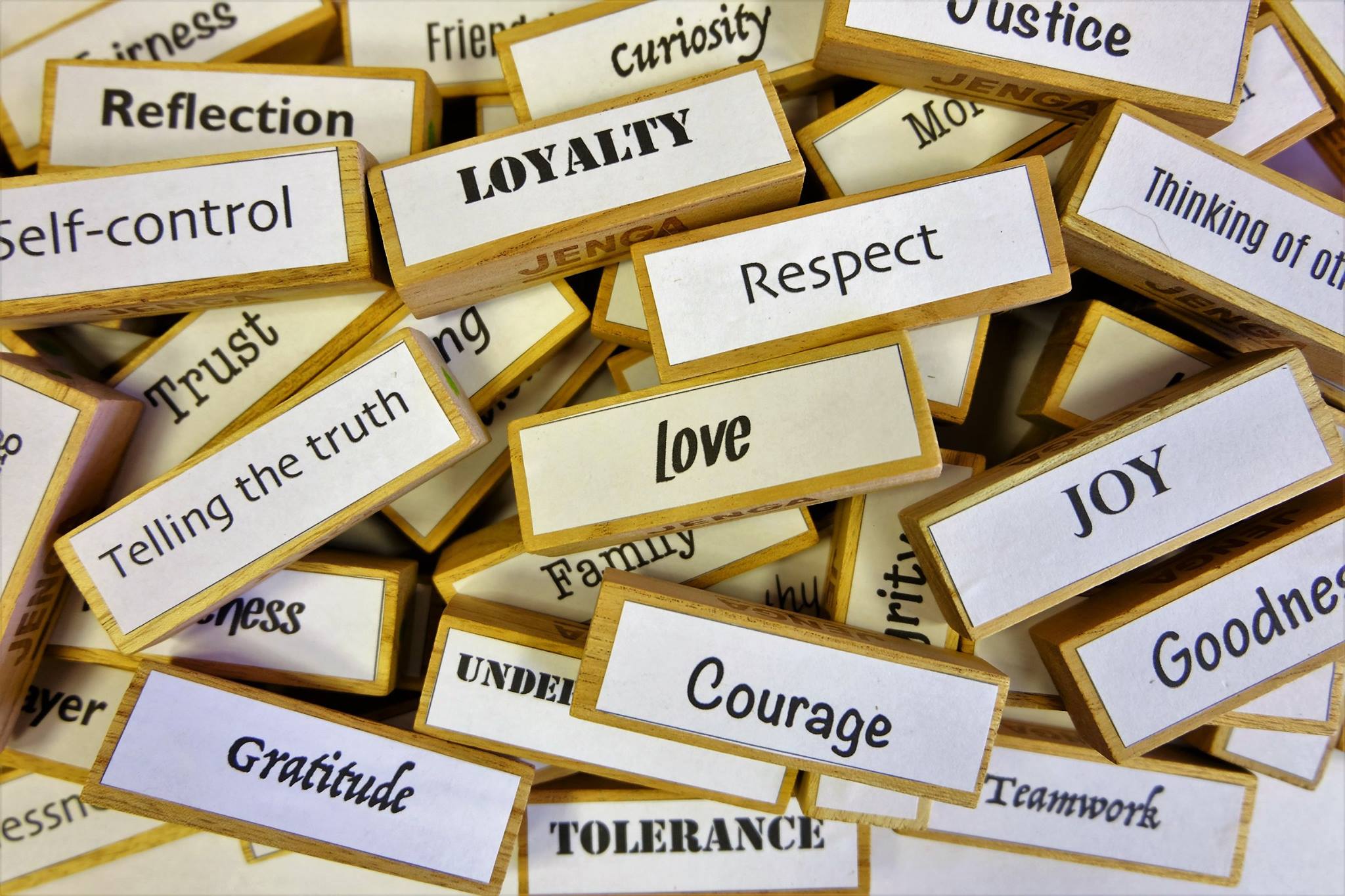 values
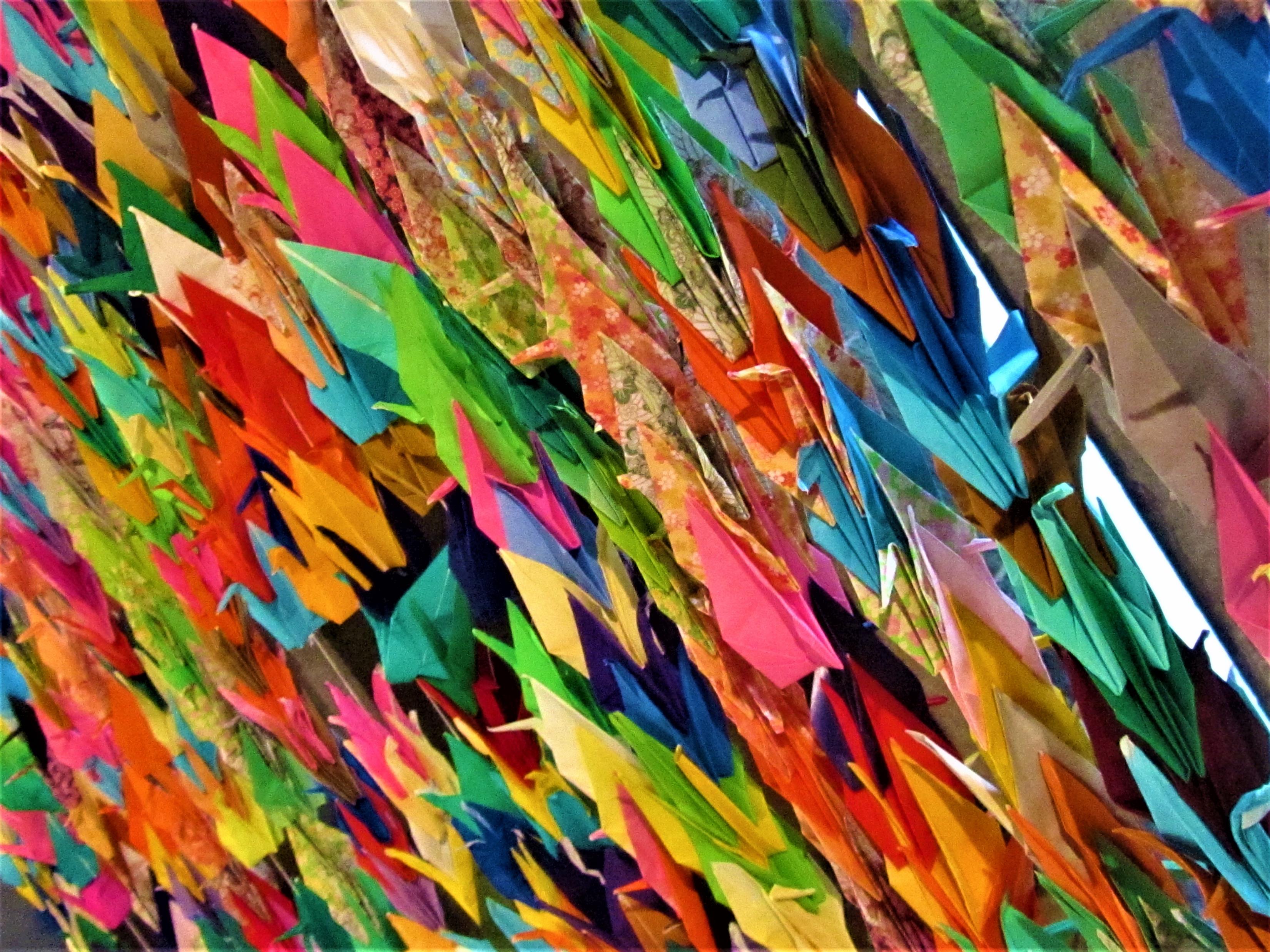 opportunities
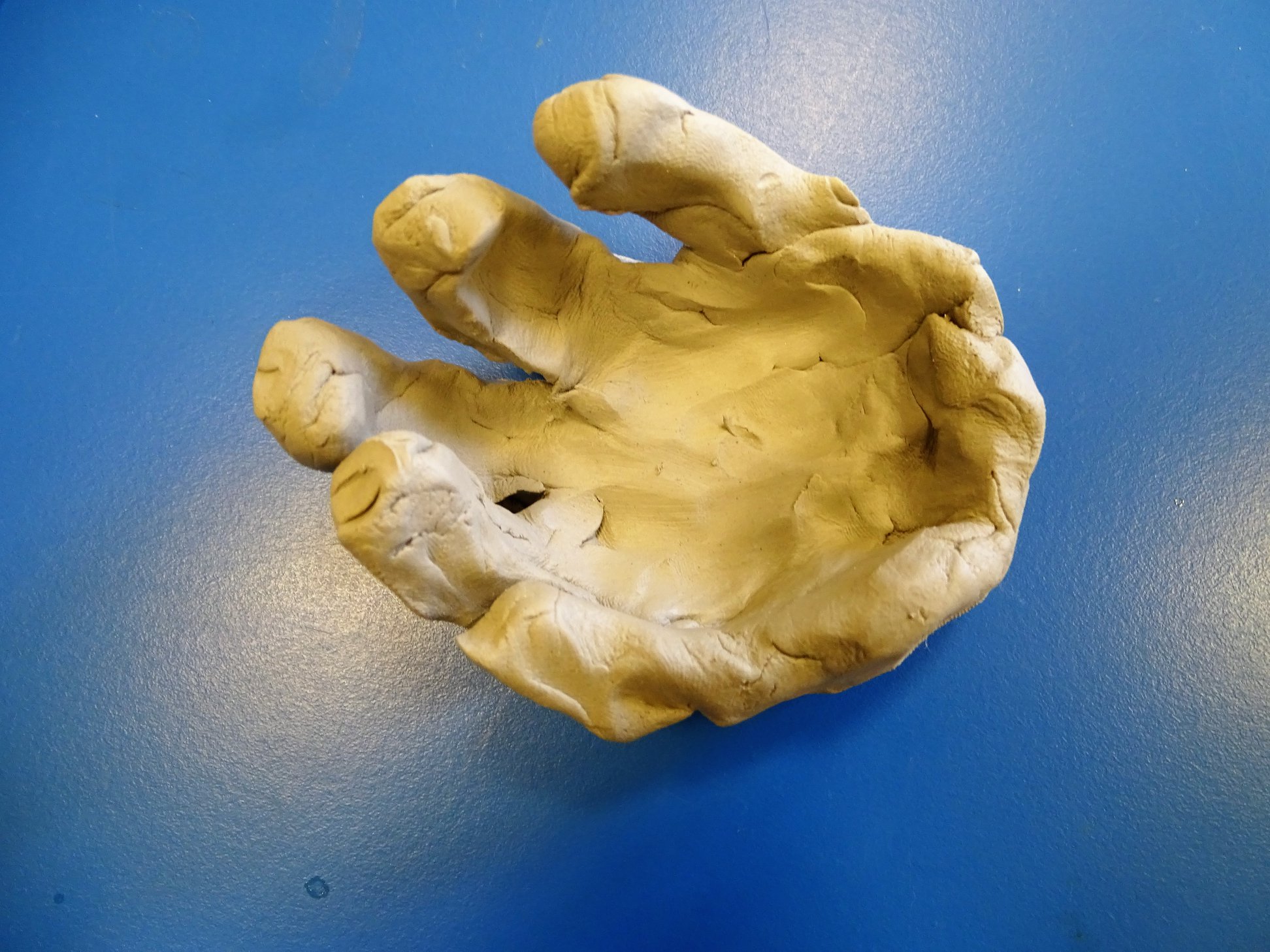 additional needs
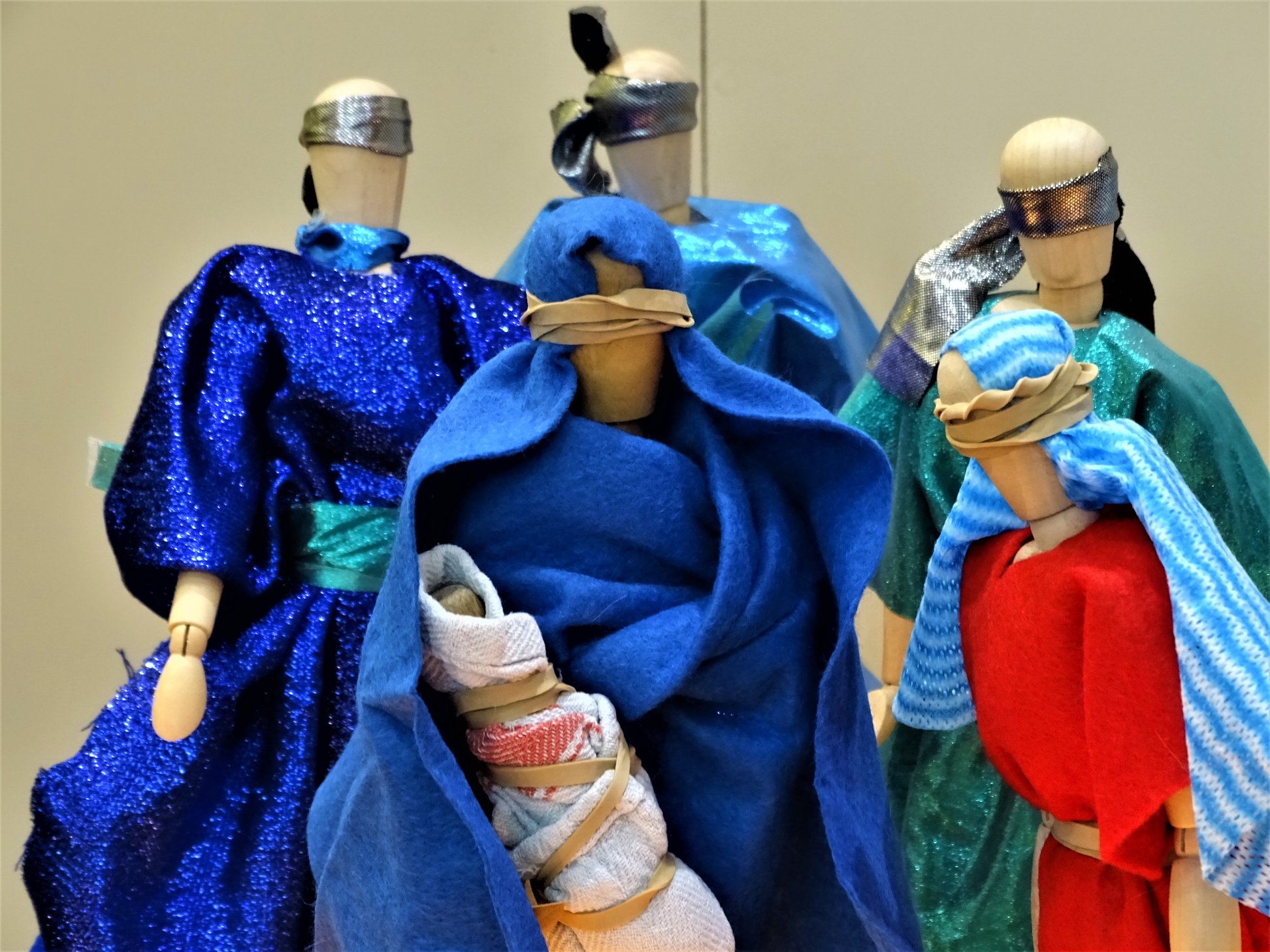 festivals
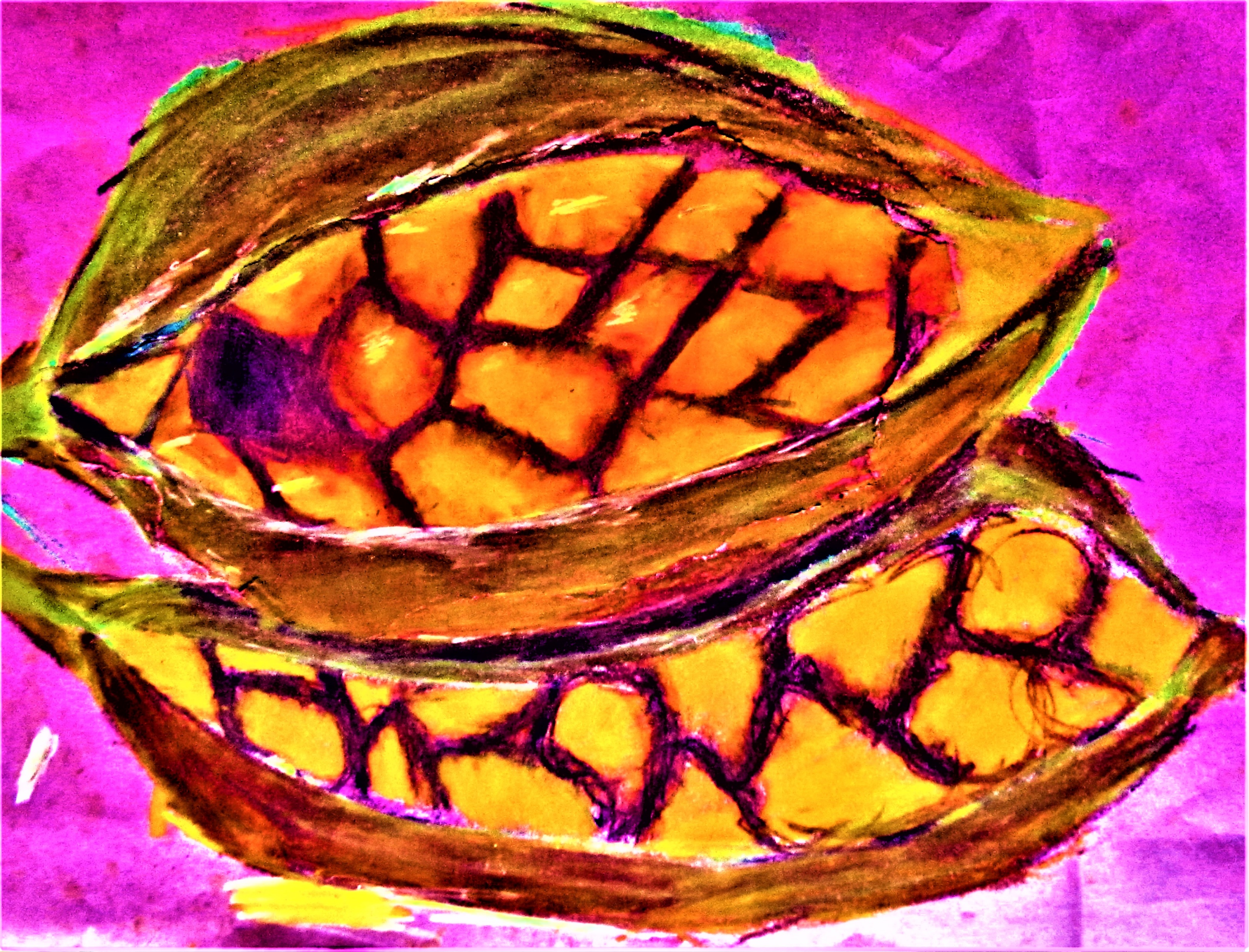 lunch time
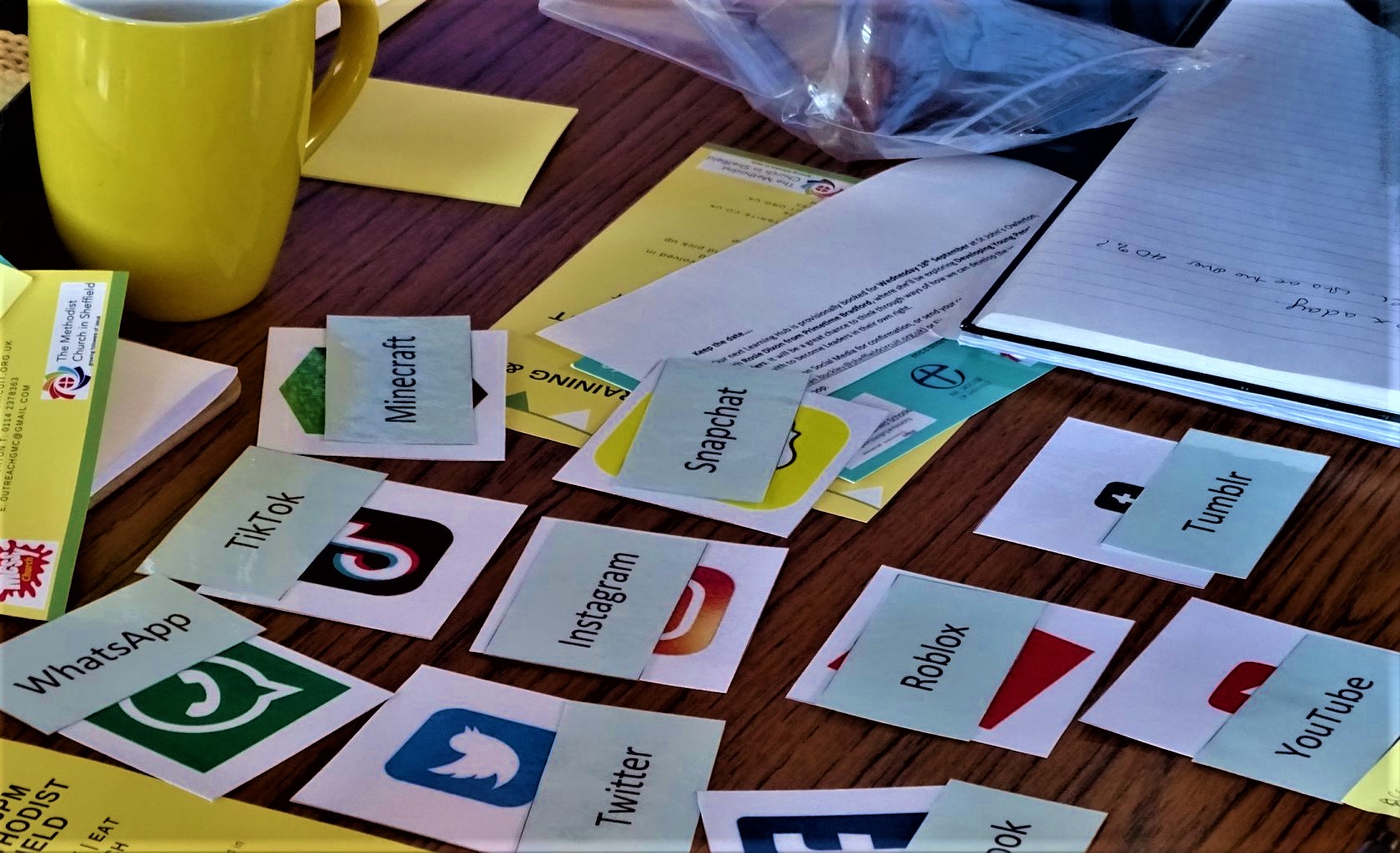 internet
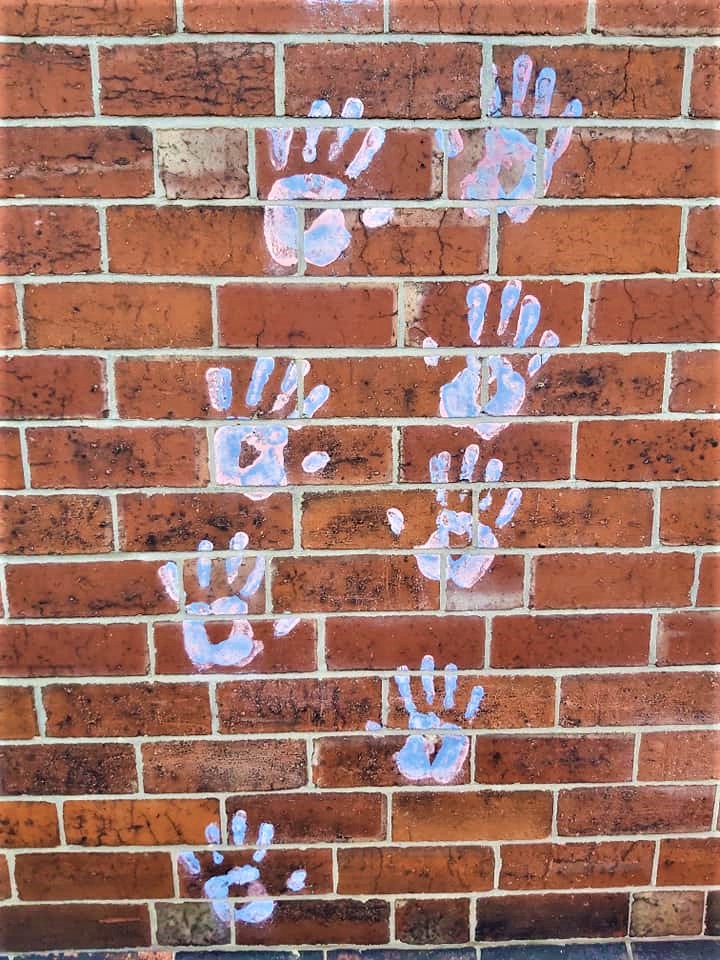 families
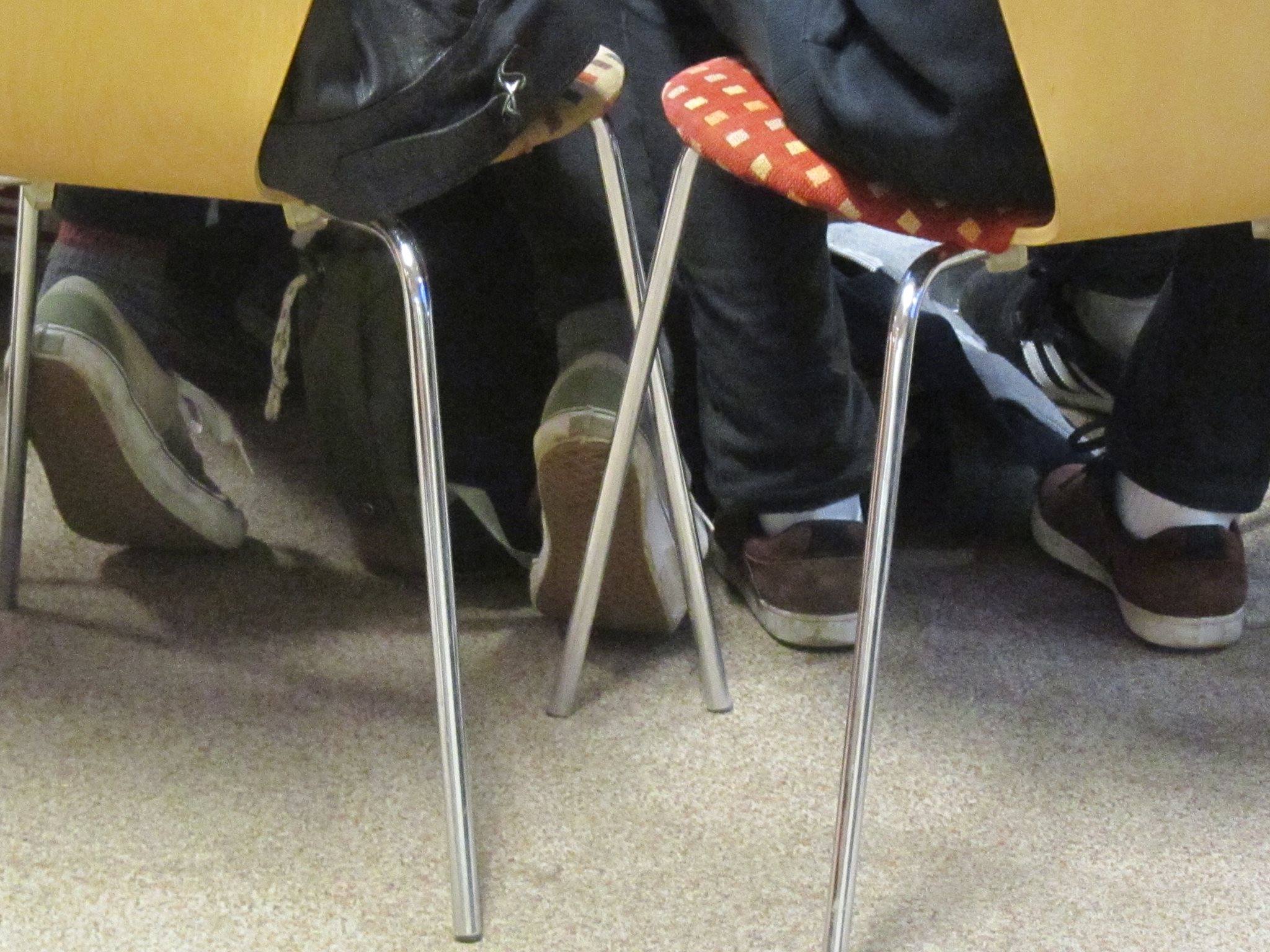 learning
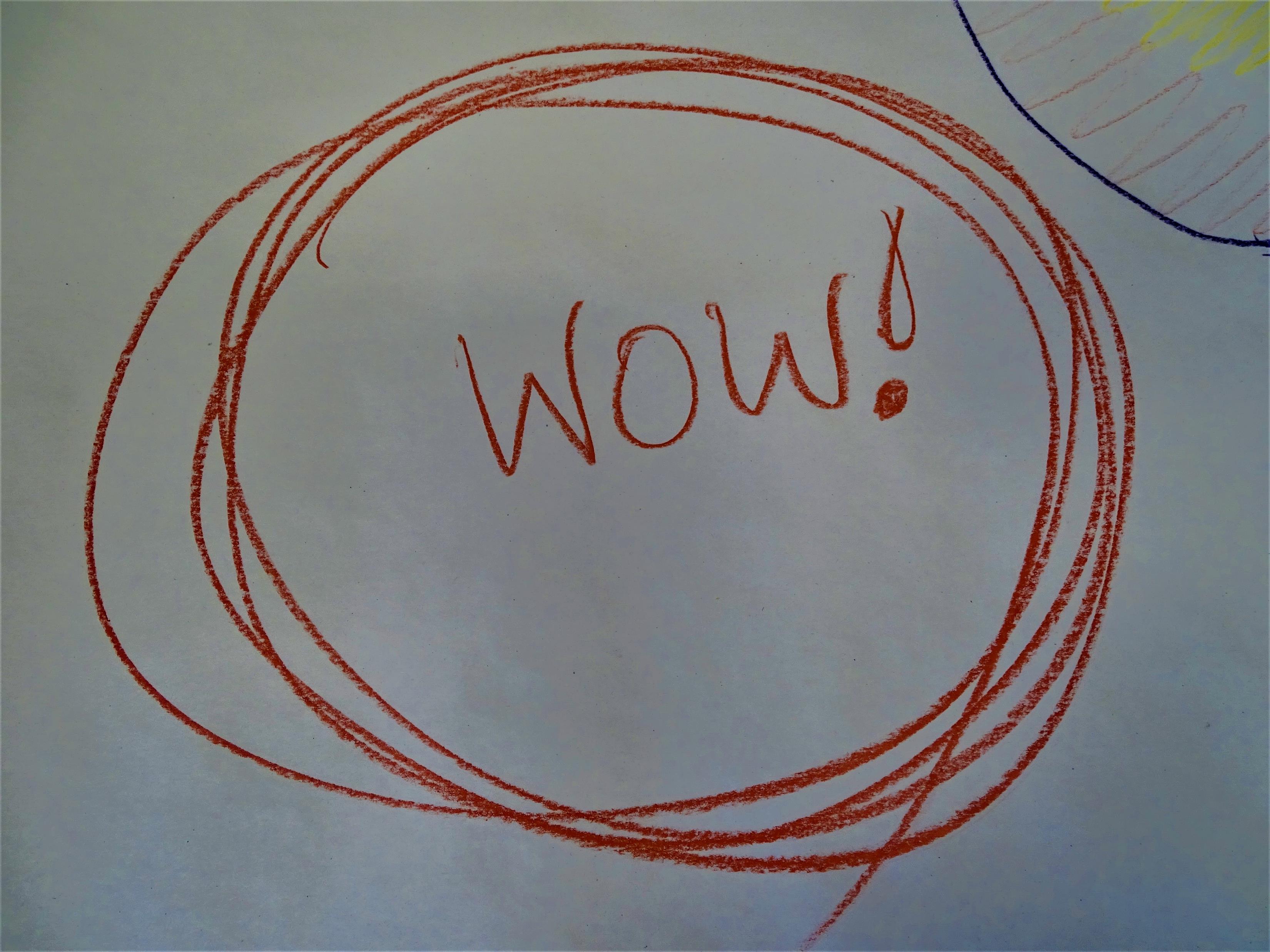 thanksgiving
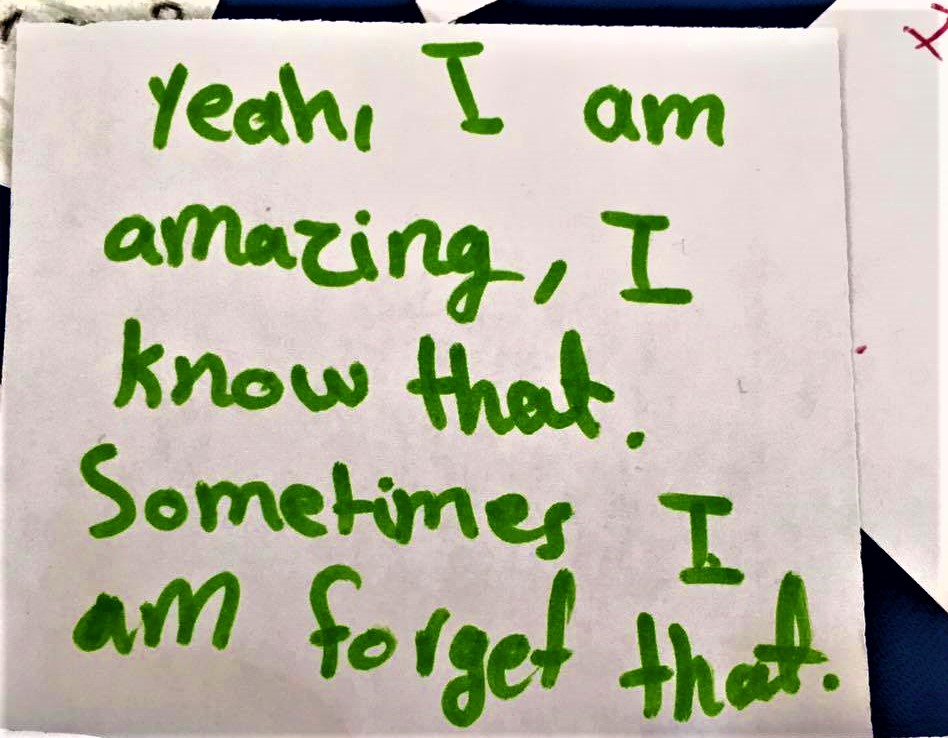 mentoring
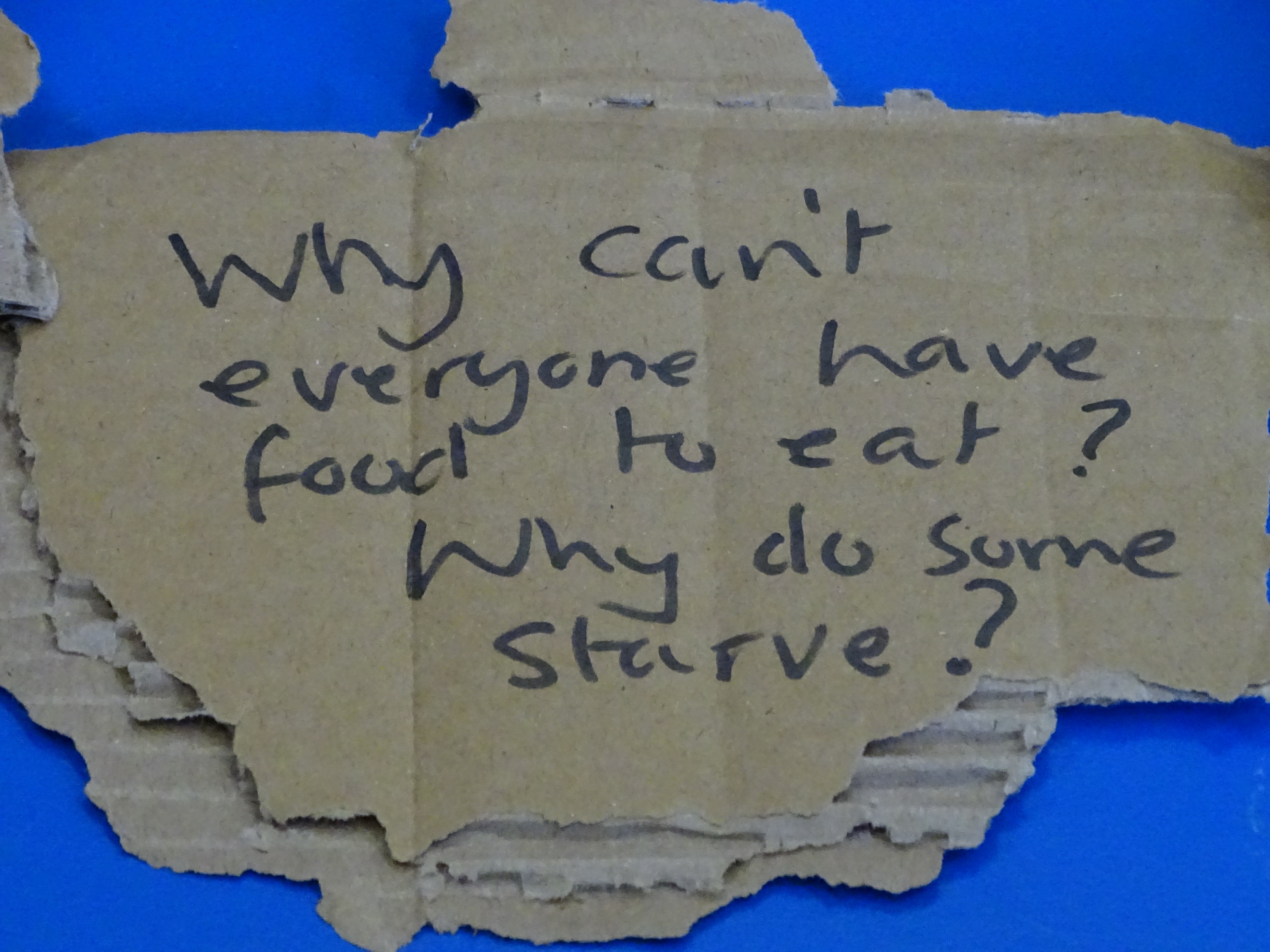 poverty
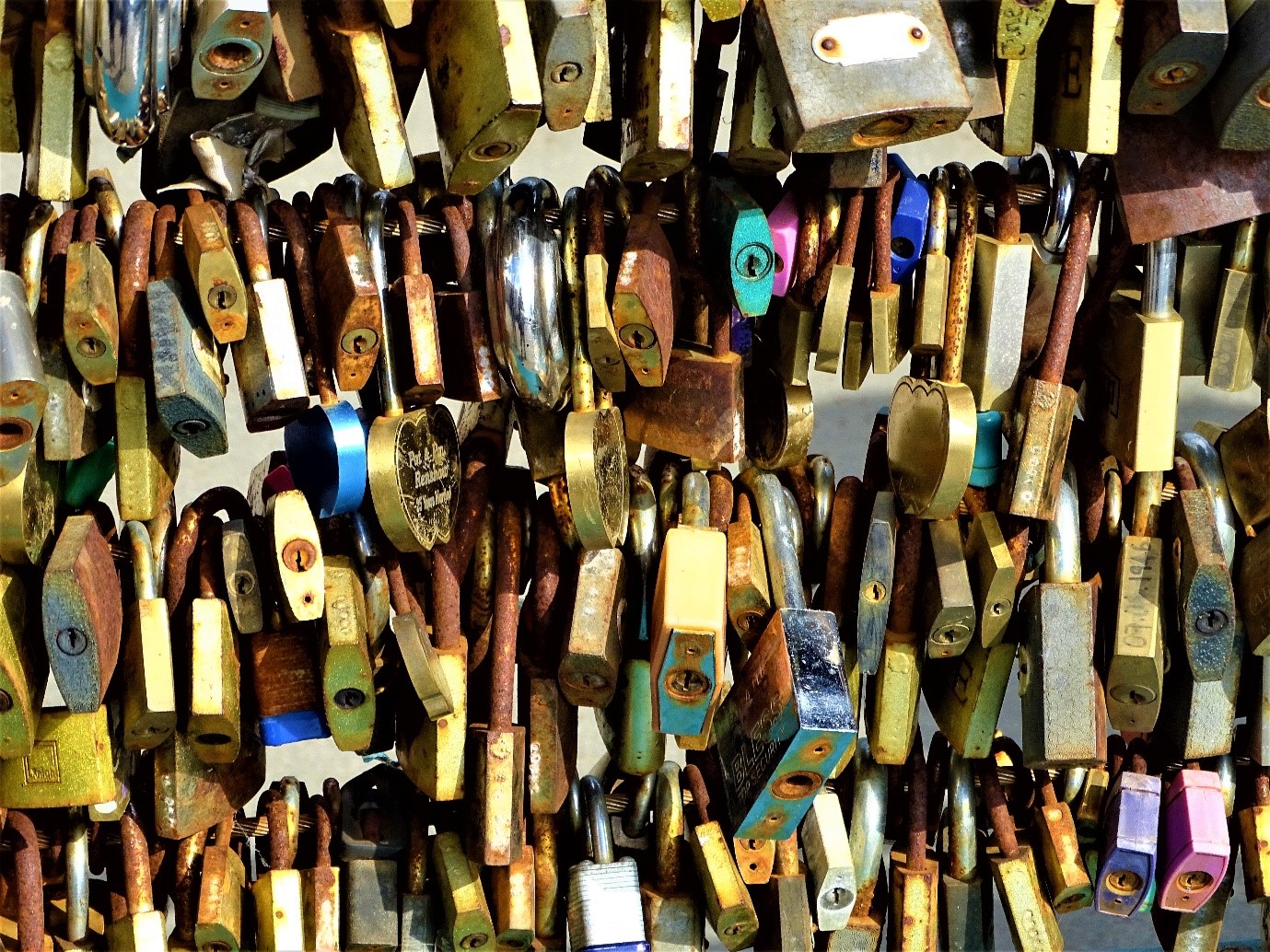 safety
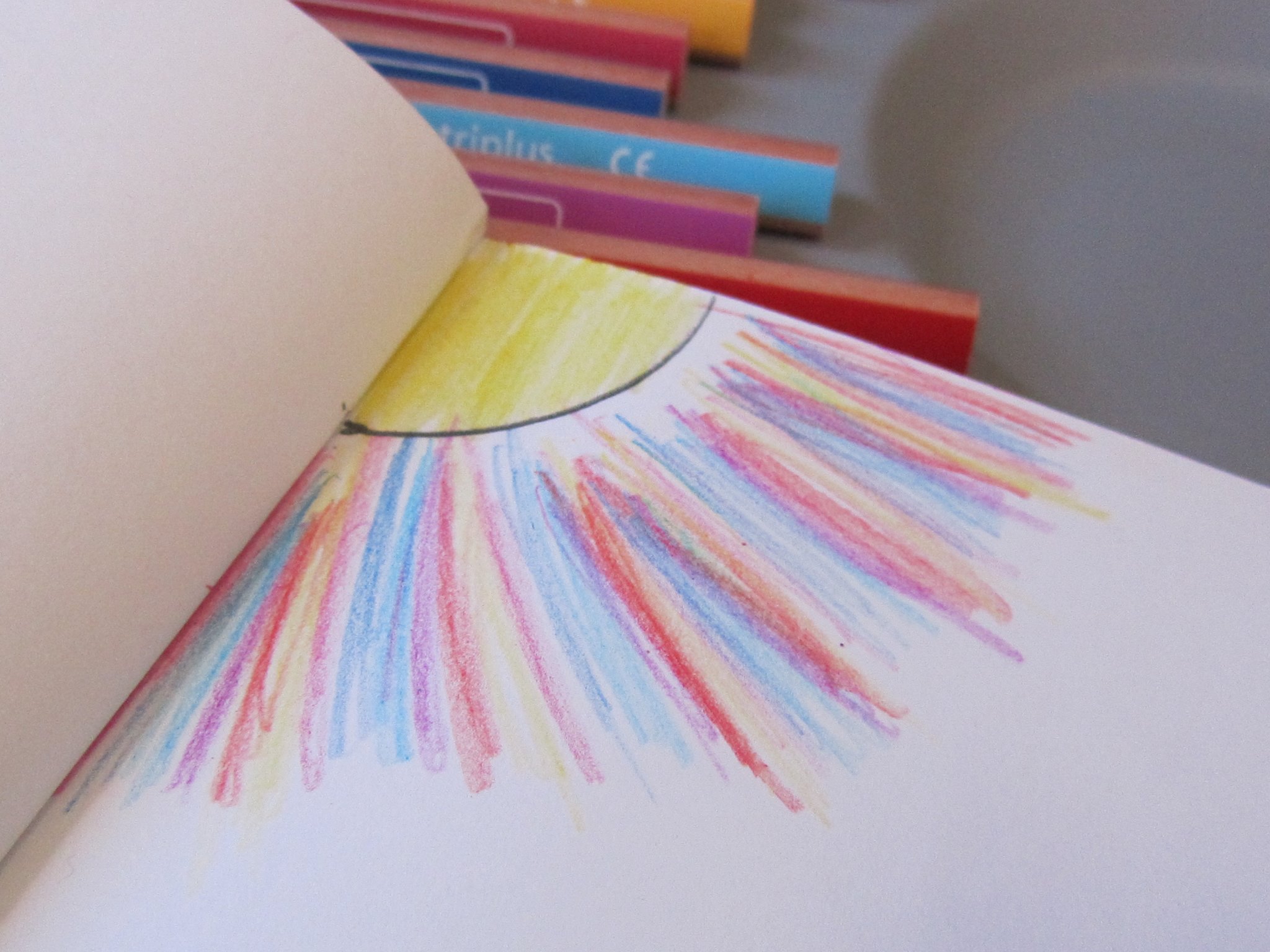 rest
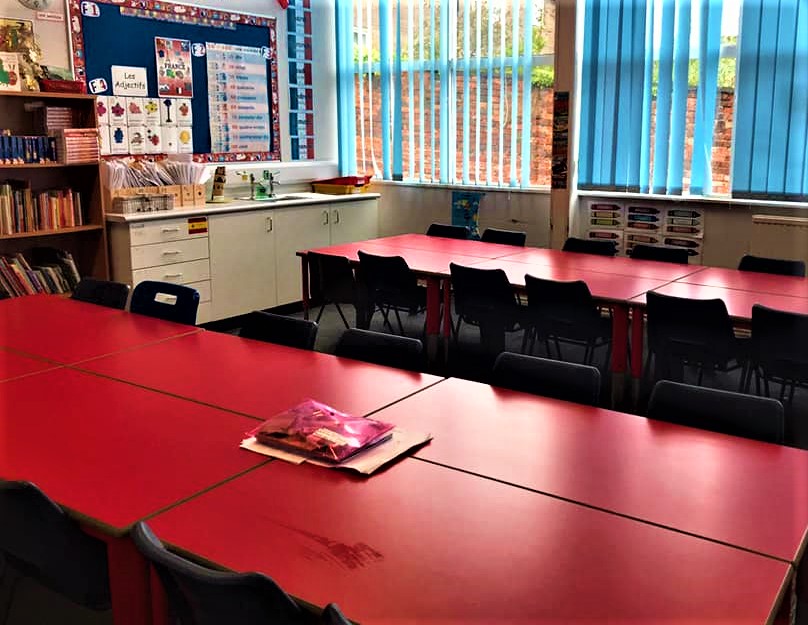 classrooms
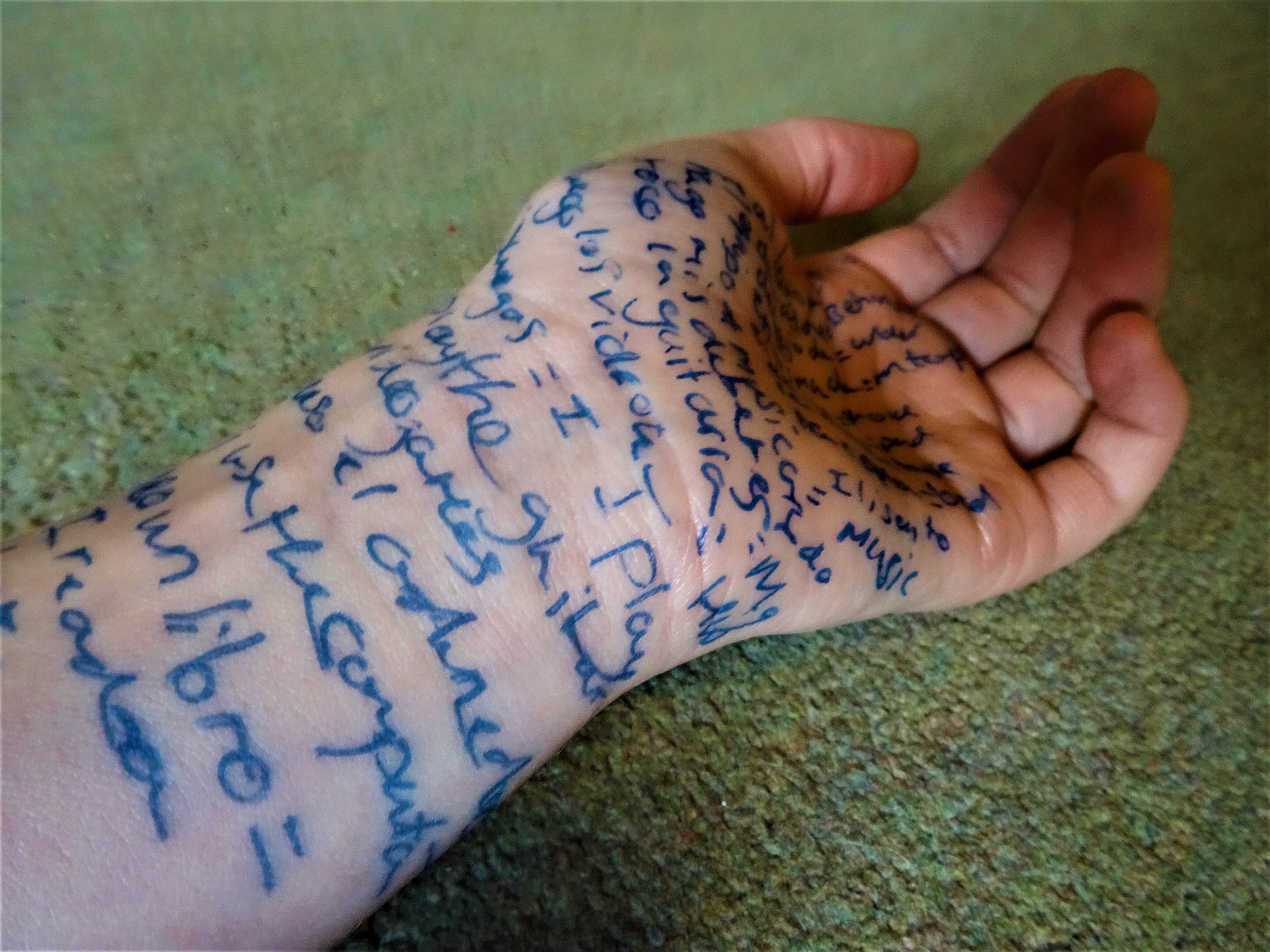 harm
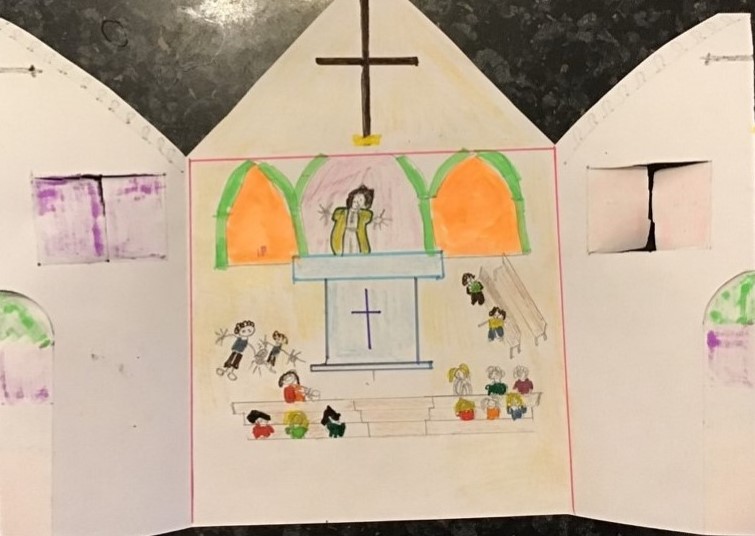 church visits
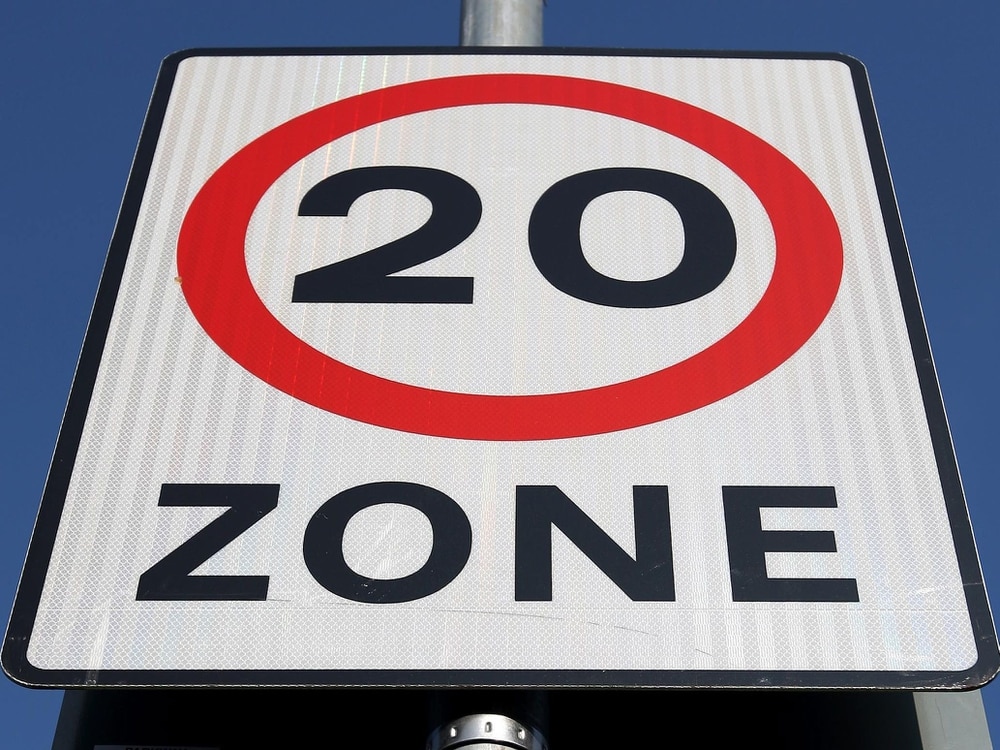 crossing patrols
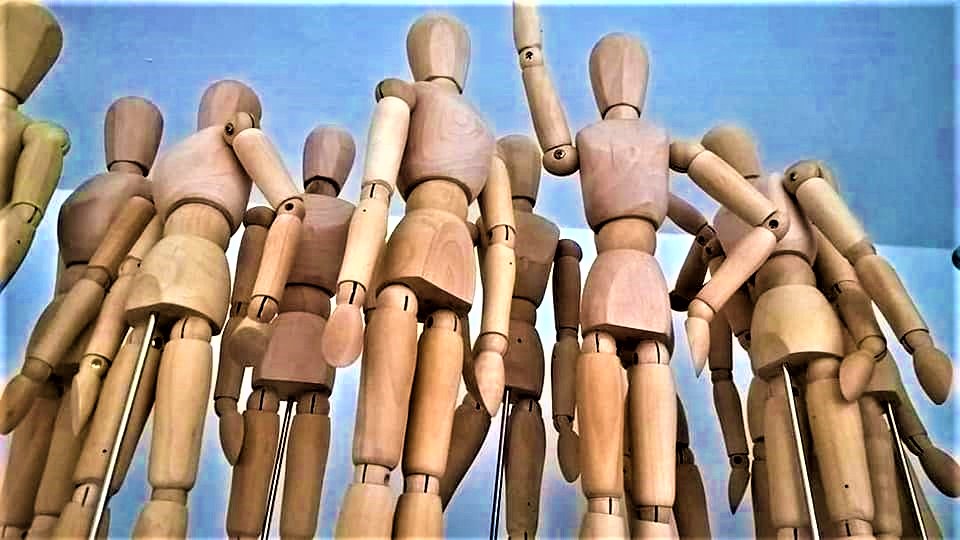 listening
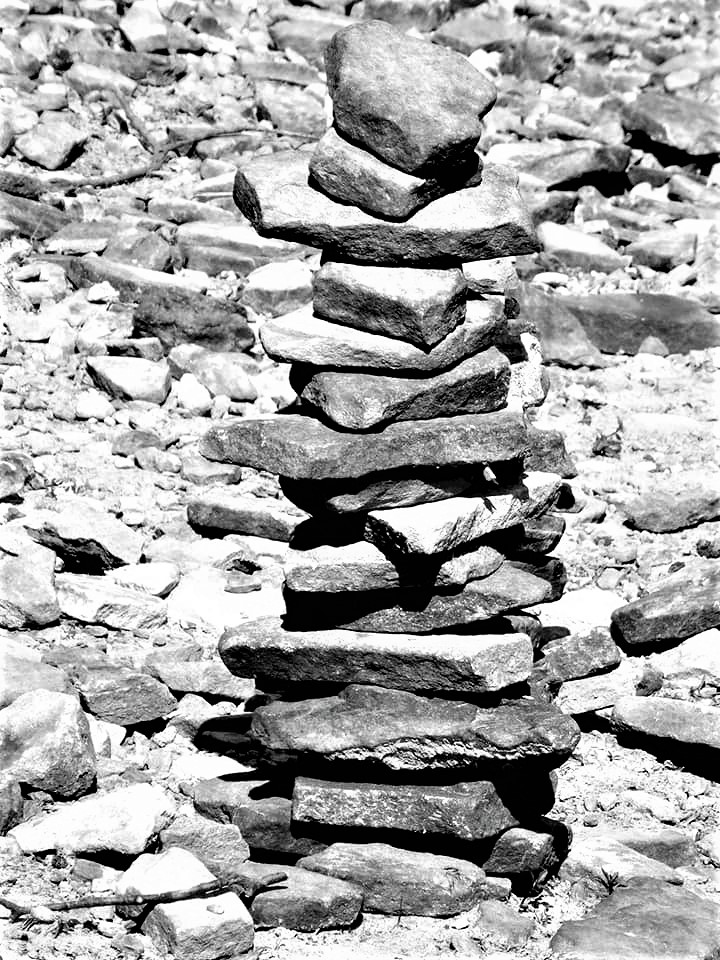 encouragement
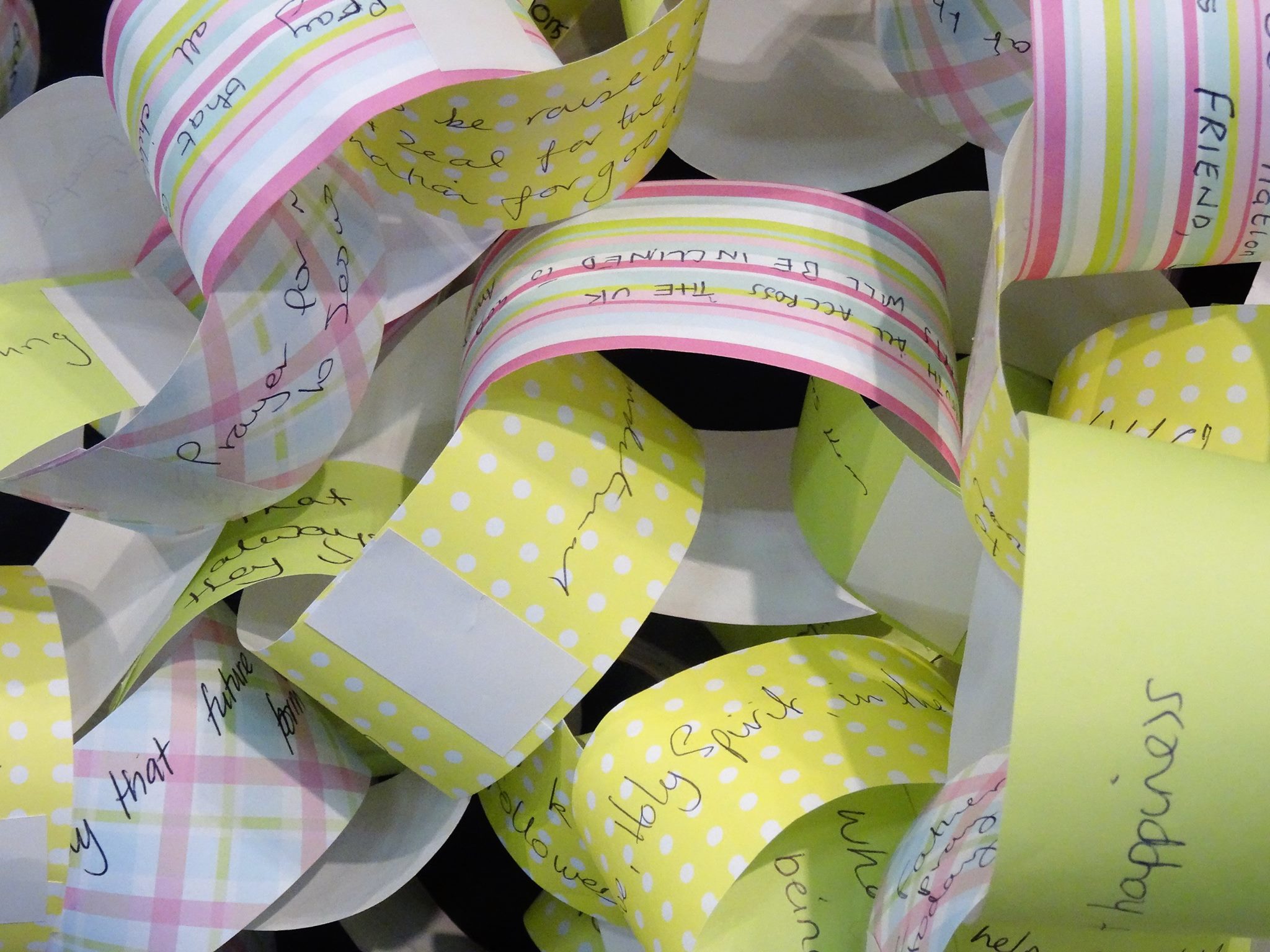 community
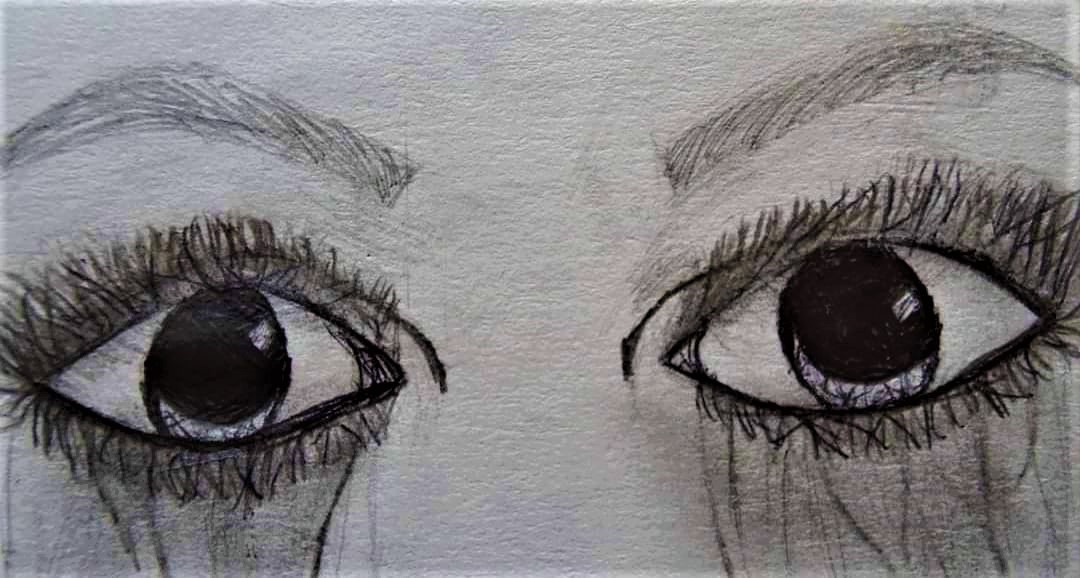 mental health
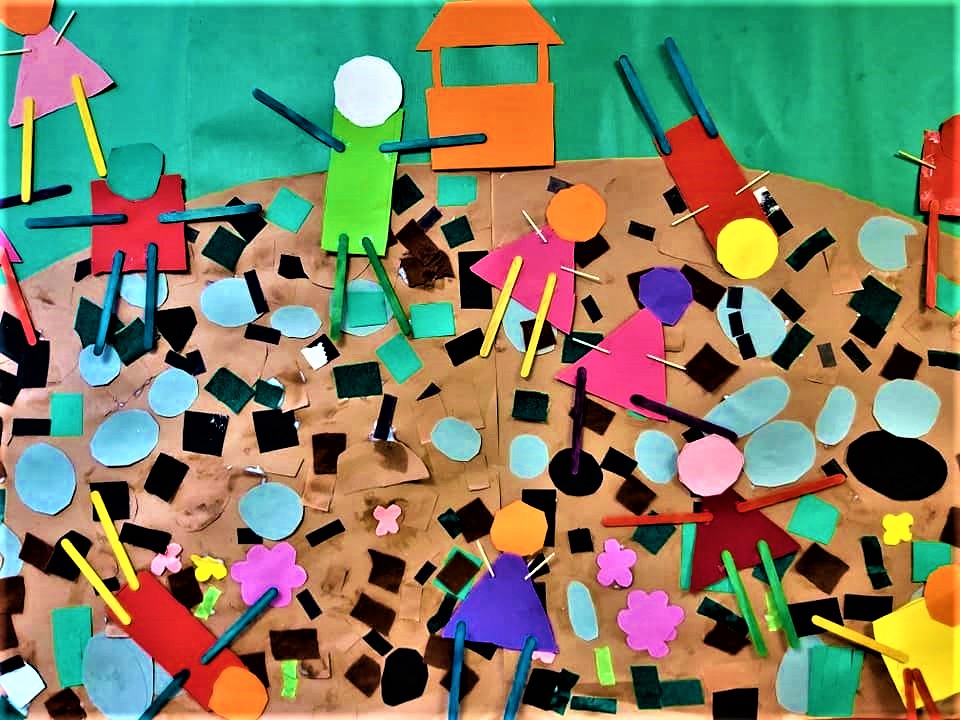 friendships
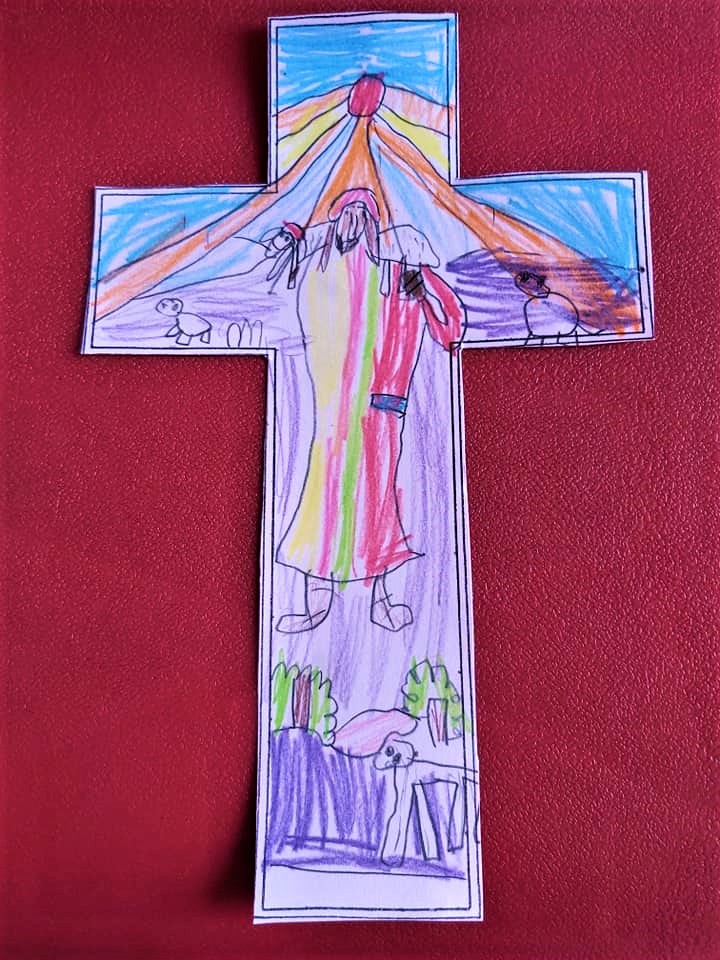 faith
The Word became flesh and blood,and moved into the neighbourhood.John 1:14(The Message)
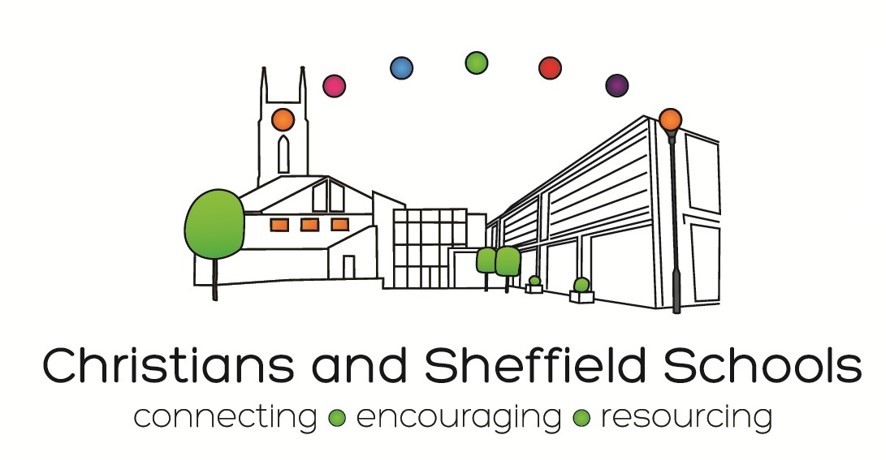